CLIMATE CHANGE: A BIG CHALLENGE
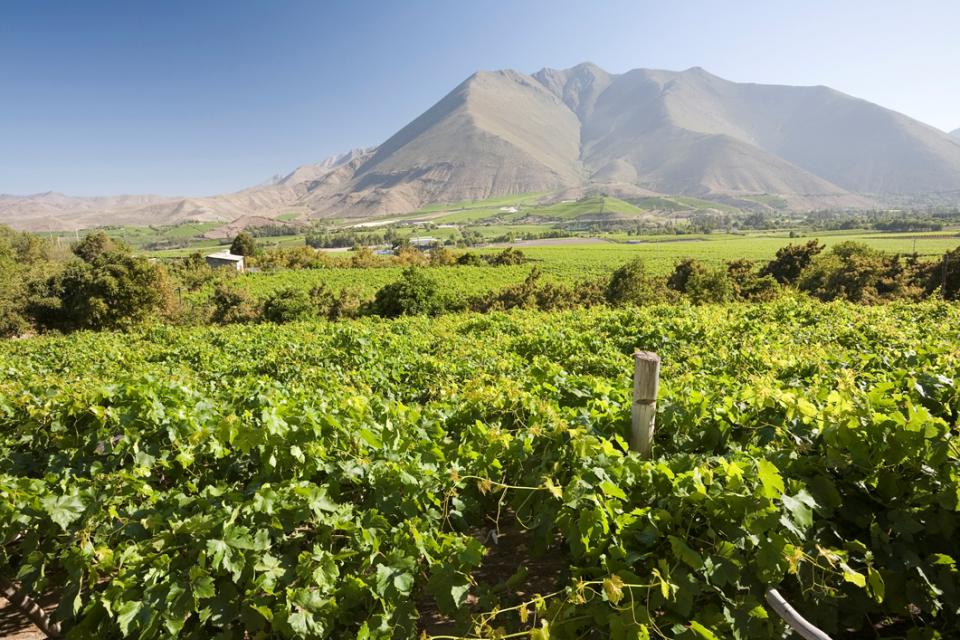 1
1
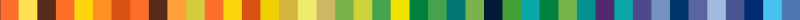 Adaptation to Climate ChangeViña Montes
Mulch for reducing evaportranspiration
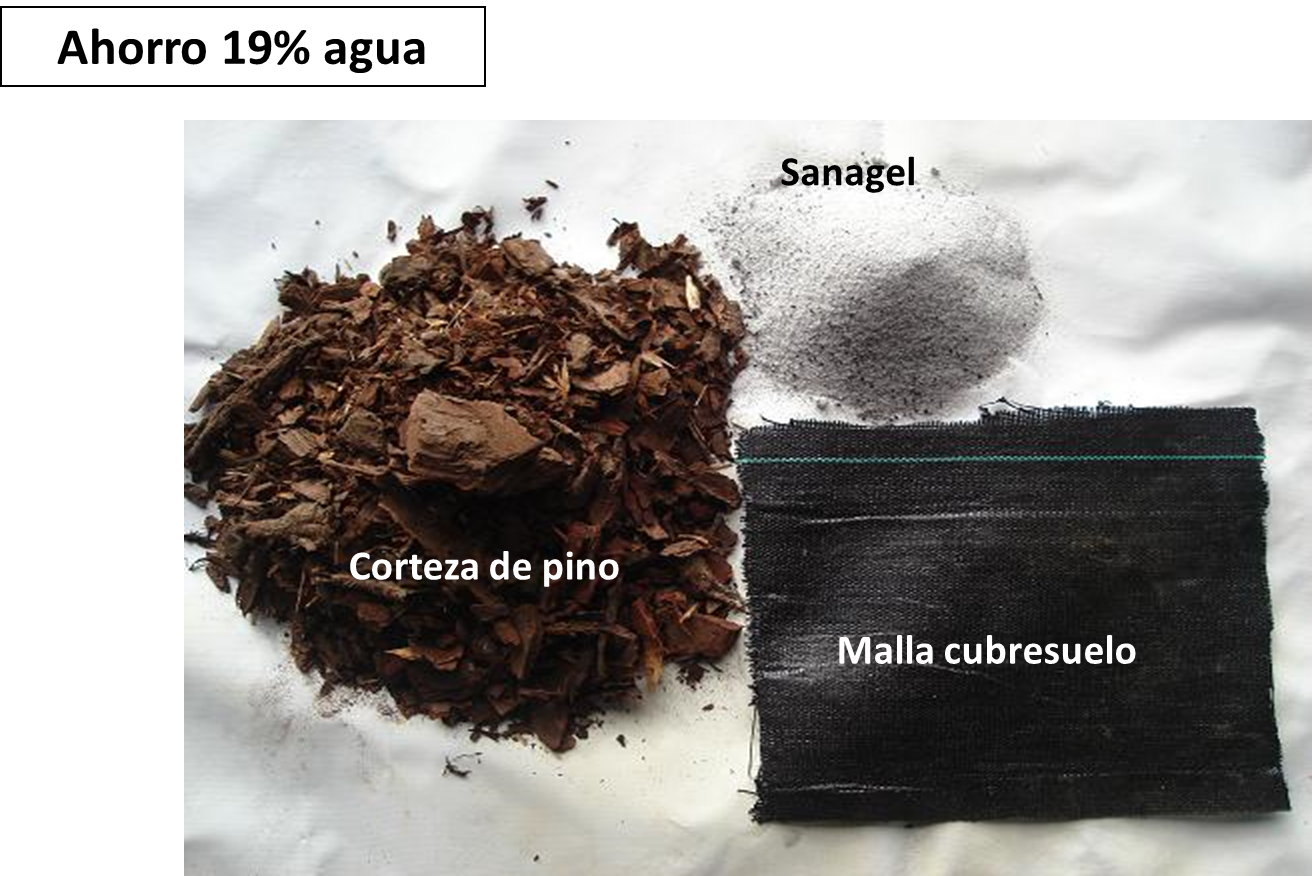 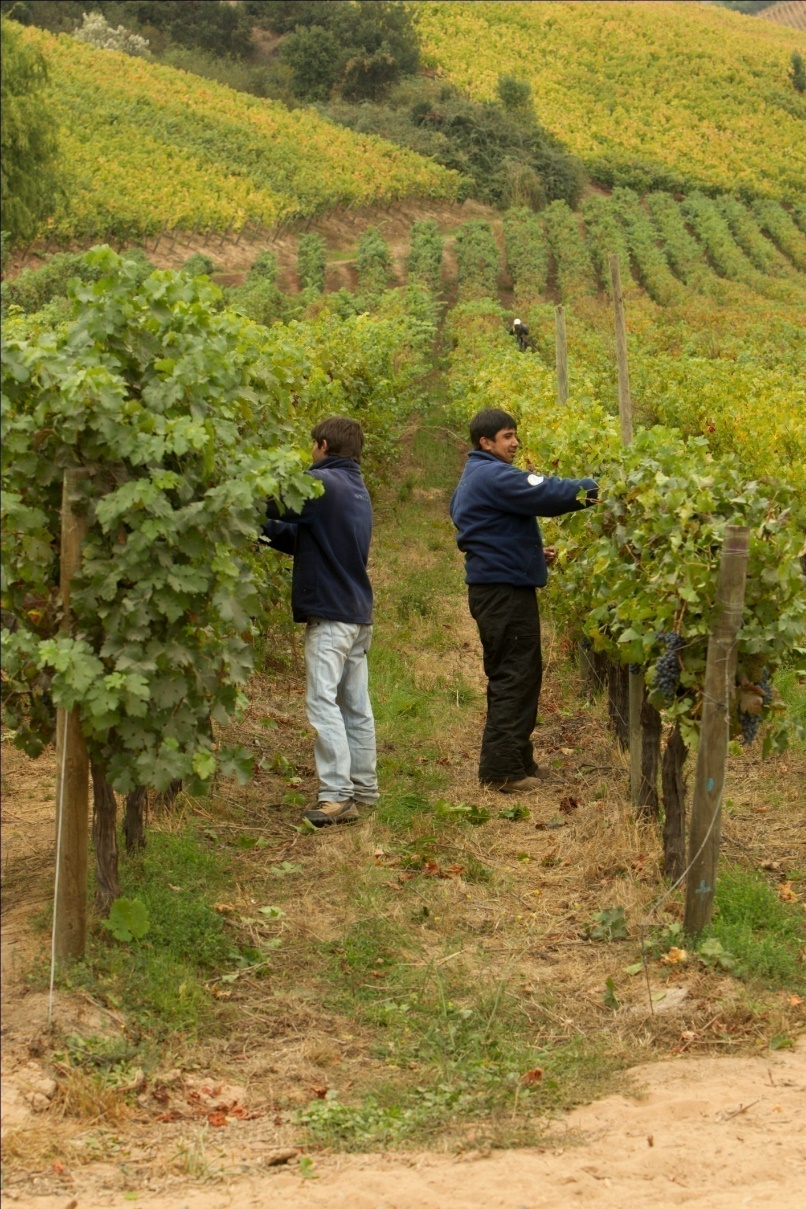 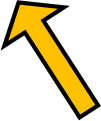 Drought tolerant roostocks
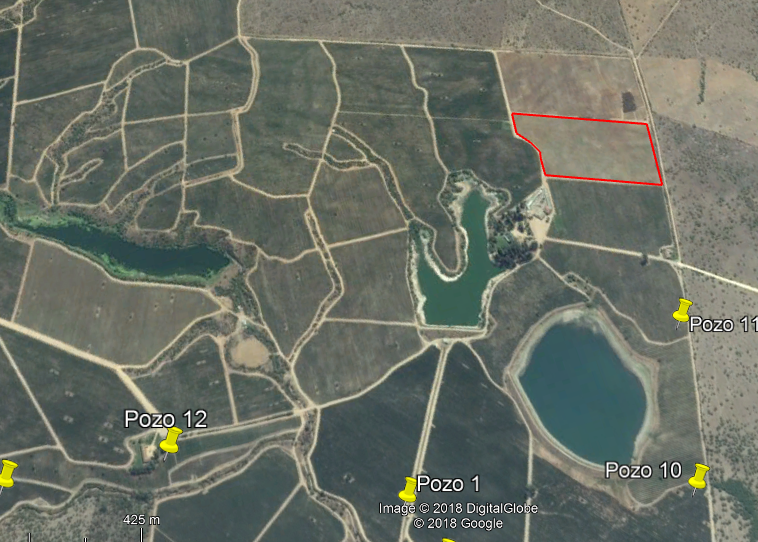 Saving Water  13%
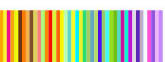 Cultural  practices
Water resources and irrigation
Changes
Quality
Energy
Public Policies
Pest and diseases
Risk  Evaluations
Norms and Regulations
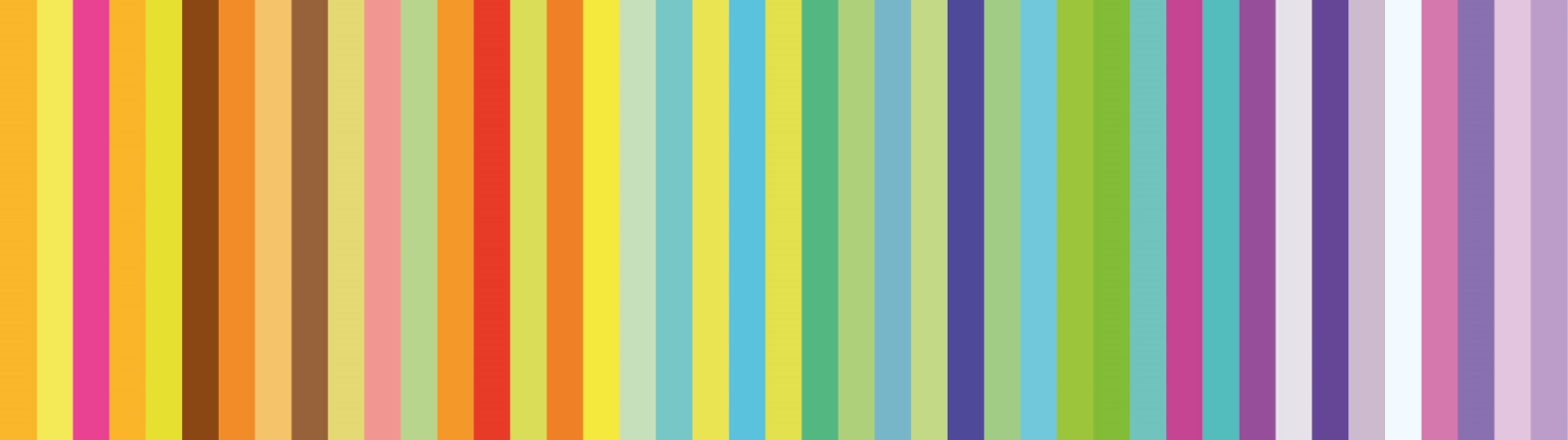 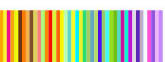 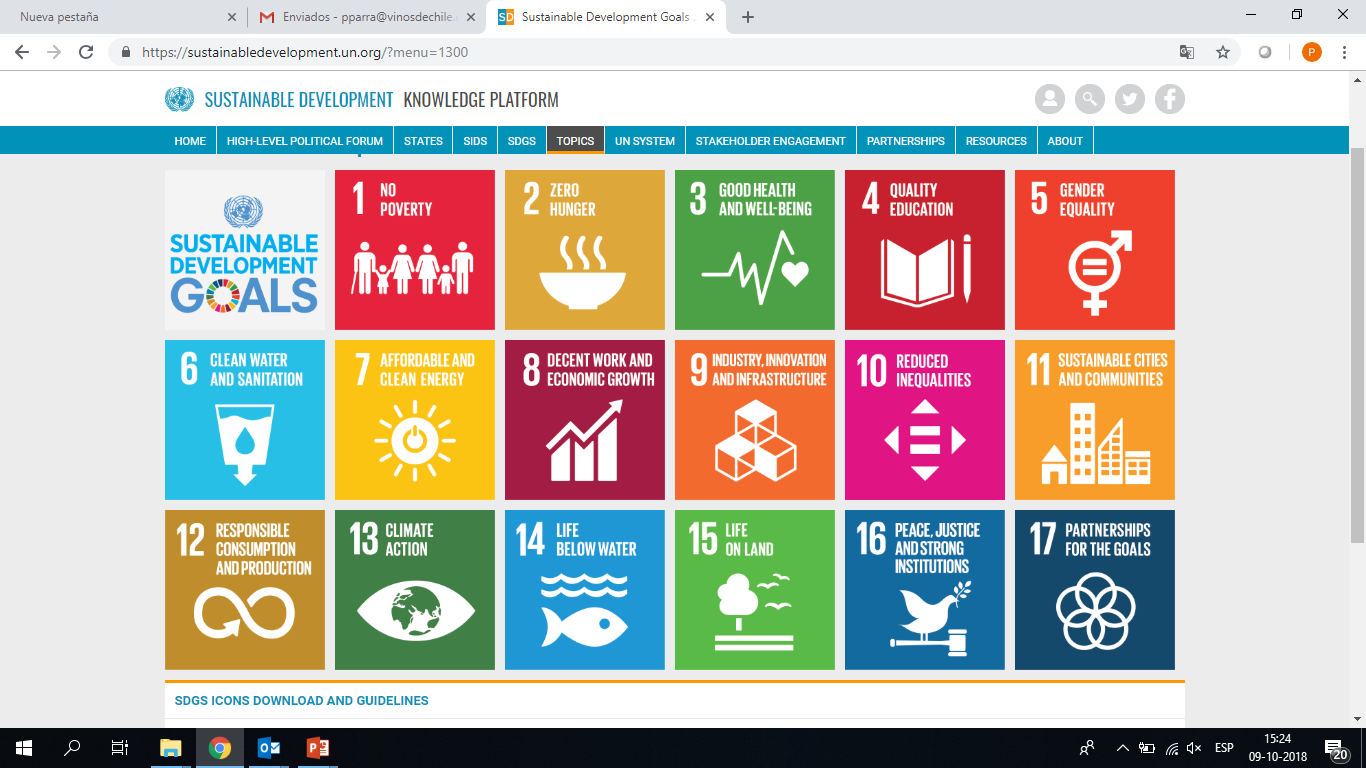 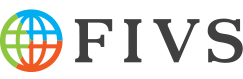 Environmental Sustainability Programmes
17. Strengthen the means of implementation and revitalize the global partnership for sustainable development